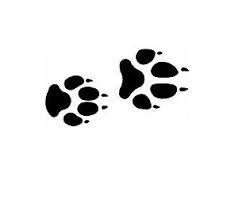 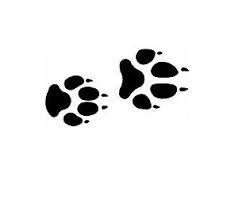 4TH Grade news
What are we Learning?
Alpha Wolves
Slaughter Elementary
(469) 302-6100

October 13, 2014
Reading:
I can review the reading concepts for this nine weeks.  I can complete the district assessment on Tuesday.

Writing:
I can publish my expository piece of writing.  I can complete the district assessment on Thursday.

Social Studies:
I can finish my research of the possible origins, similarities, and differences of American Indian groups in Texas.

Math: 
I can review the math concepts for this 9 weeks.  I can complete the math district assessment on Wednesday.  

Science:
I can explore the parts of ecosystems and explain how living things in ecosystems are organized.
Cavitt-Maya D.
Day-Catherine V.
Fergie-Anastasia G.
Knott-Nayelin G.
McCasland-Saul M.
Soqui-Gabe S.
Wilson-Gavin S.

Congratulations!!
Teacher 
Contact 
Information:
Mrs. Cavitt
ccavitt@mckinneyisd.net

Mrs. Day
gday@mckinneyisd.net

Mrs. Ferguson
dferguson@mckinneyisd.net

Mrs. Knott
aknott@mckinneyisd.net

Mrs. McCasland
amccasland@mckinneyisd.net

Mrs. Soqui
lsoqui@mckinneyisd.net

Mrs. Wilson
mdwalker@mckinneyisd.net
Upcoming Events

October 14-
*School Picture Day
October 17-
*9 Weeks ends
October 18-
*Fundraiser for Coach 
Trahan
October 24th- 
*School Dance
October 27th-
*Parent/Teacher
 Conferences
Important Tips/Reminders: The Fundraising Event for Coach Trahan will be Saturday, October 18 from 8:00AM to 10:00AM at Applebee’s at 380 and 75.  Order forms were emailed out by teachers.  Please contact your teacher if you would like for her to send one home.  Breakfast is $8 per person.